Using Power BI to Automate Data Cleaning and Visualization
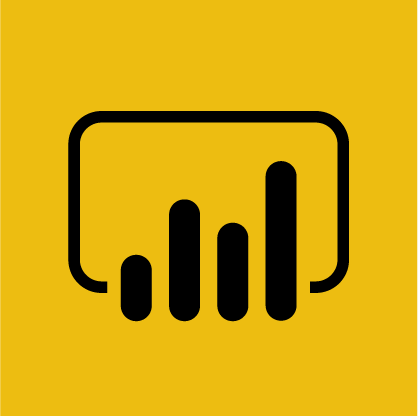 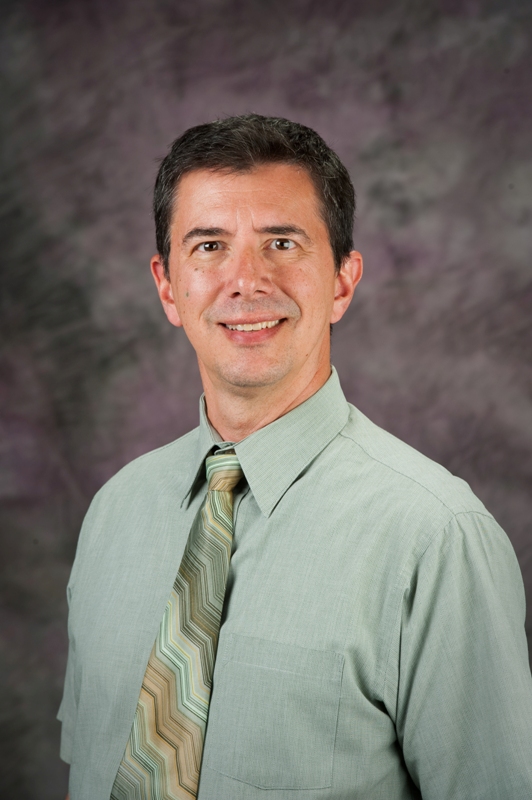 Frederick Burrack
Director of Assessment
Office of Assessment
Chris Urban
Assistant Director of Data Analytics
Planning & Analysis
Visualizing Data through Interactive Reports in Power BI
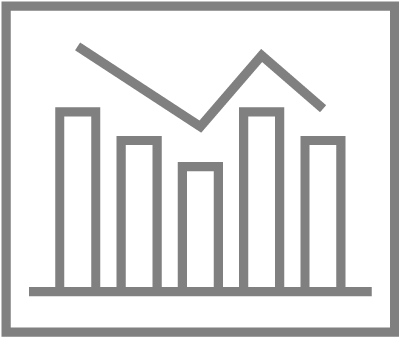 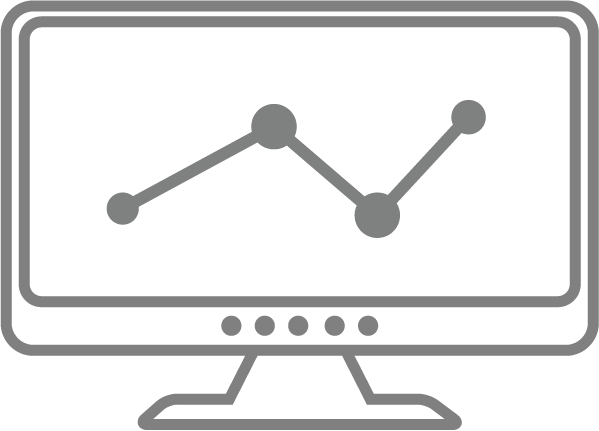 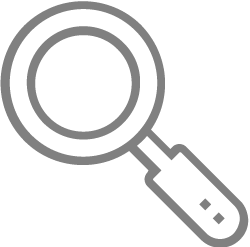 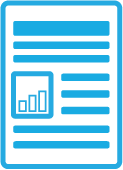 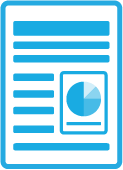 Data        Dashboards
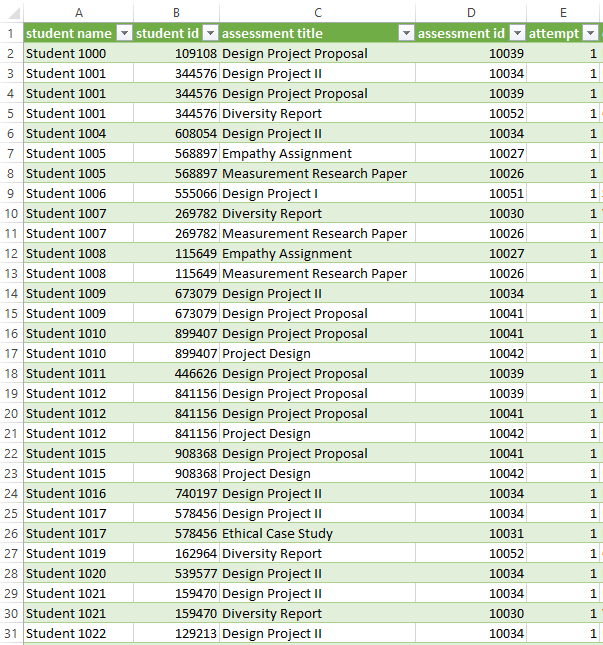 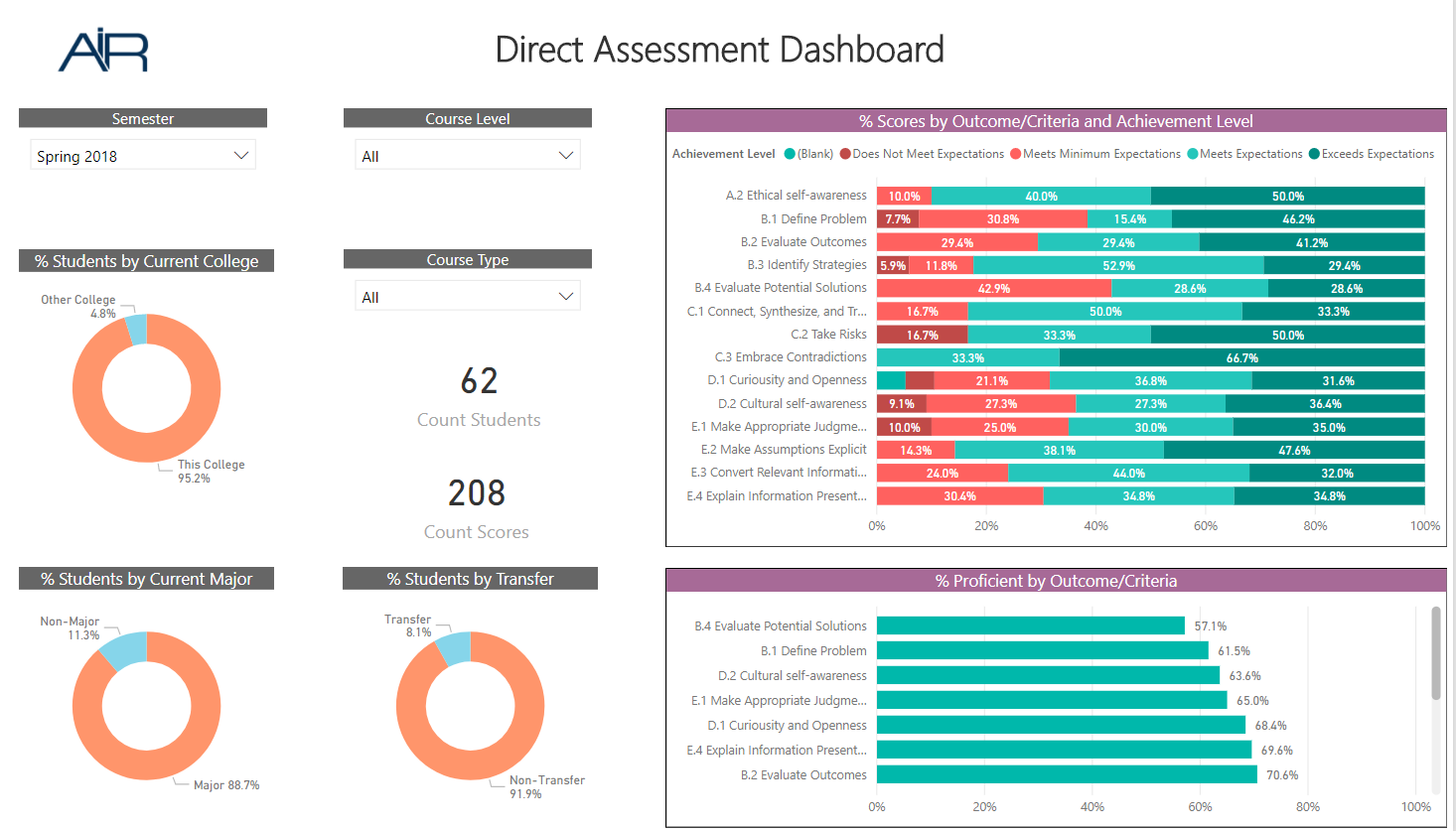 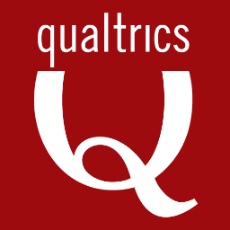 Survey Results
Form Entries
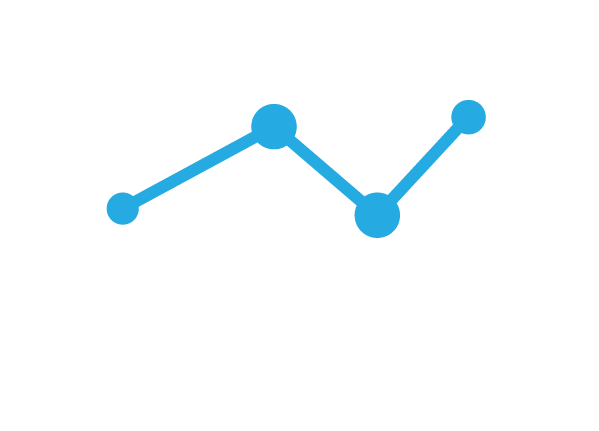 Data Visualization Tool
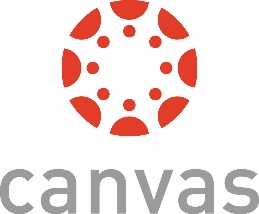 Assessment Results
Engagement/Clicks
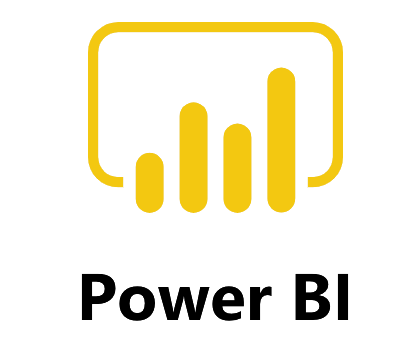 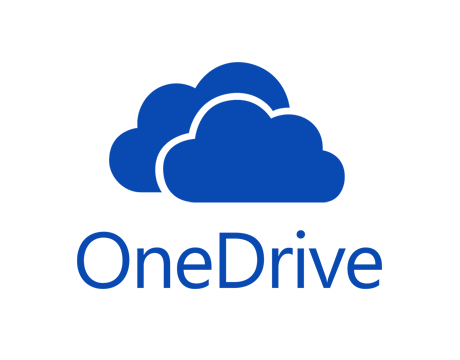 Combined, interactive dashboards and reports
Documents
Data Warehouse
Student Demographics
Enrollments
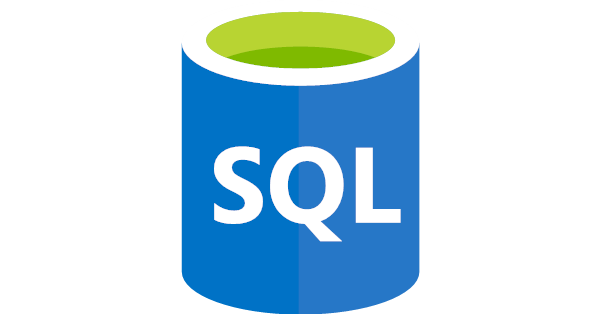 Relational Data Modeling
[Speaker Notes: 11:35

Before the live walkthrough, there are some concepts and terms that you need to understand in order to make Power BI work well.  The first of those is relational or tabular data modeling, which is the engine that drives Power BI.]
Facts
Dimensions
Contains items you want to identify: Sum, average, count, etc.
Contains fields to break down a Fact Table
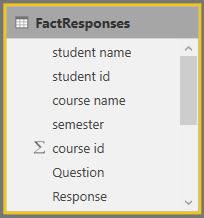 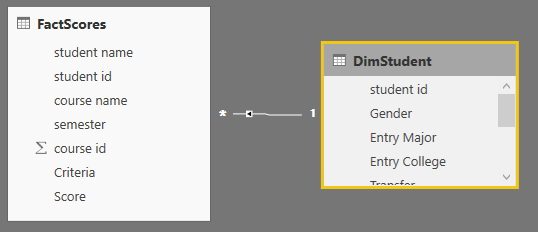 Facts
Dimensions
Long and narrow Duplicated
Short and wide Unduplicated
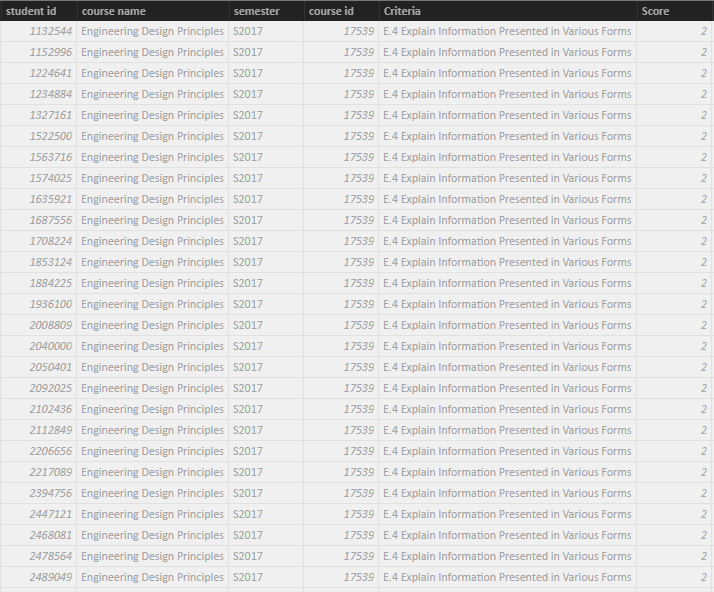 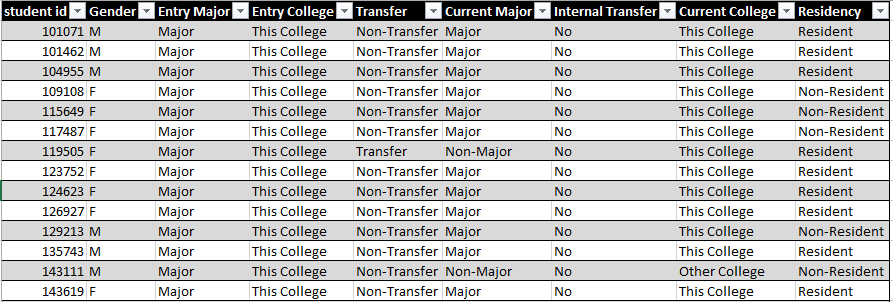 Facts
Dimensions
DimStudent[StudentID]
FactResponses[StudentID]
Dimensions relate to Facts.  
Used as a filter via Key Fields.
Dimensions that surround a
Fact Table are called a “Star Schema”
Automating Data Processes
Power BI Suite
Power BI Service
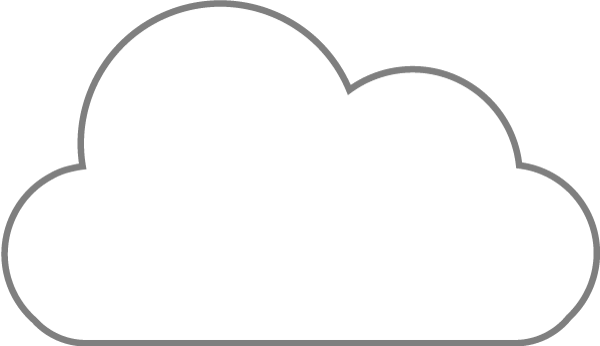 Power BI Desktop
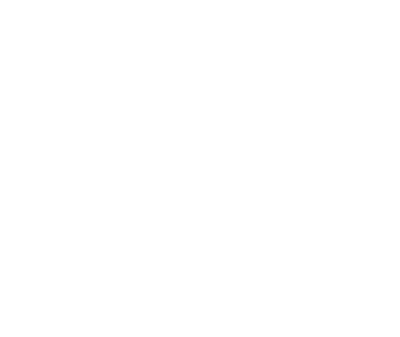 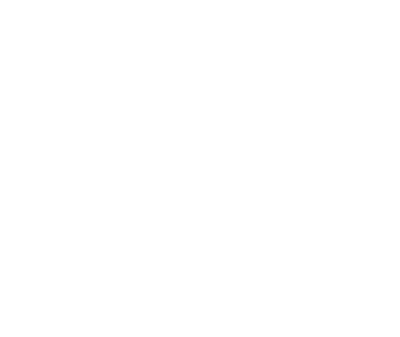 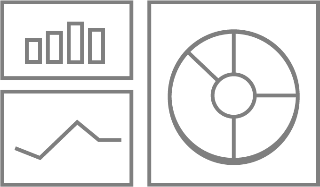 PUBLISH
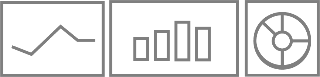 ACCESS
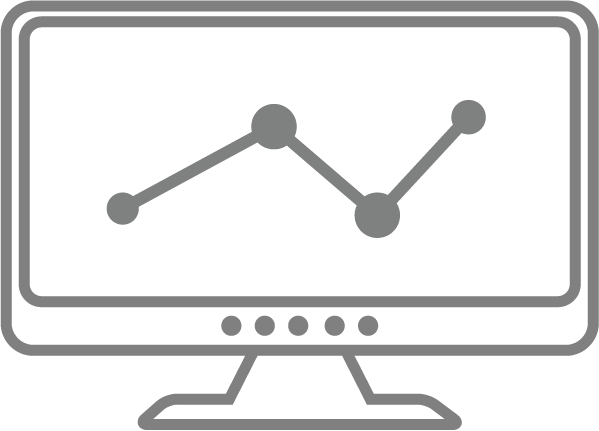 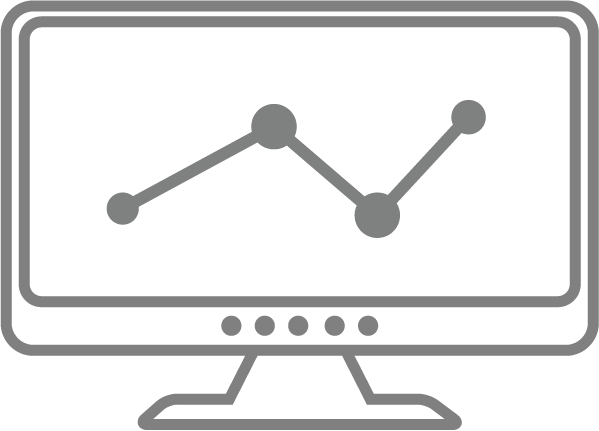 Query and Report Creation
Power BI Gateways
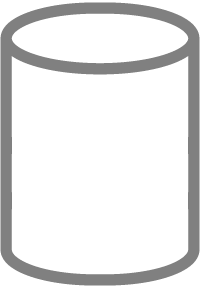 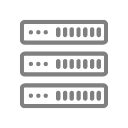 Your Institution’s Data
Adapted from Microsoft.com
Step-by-Step Demonstration
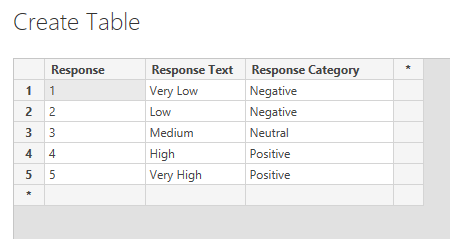 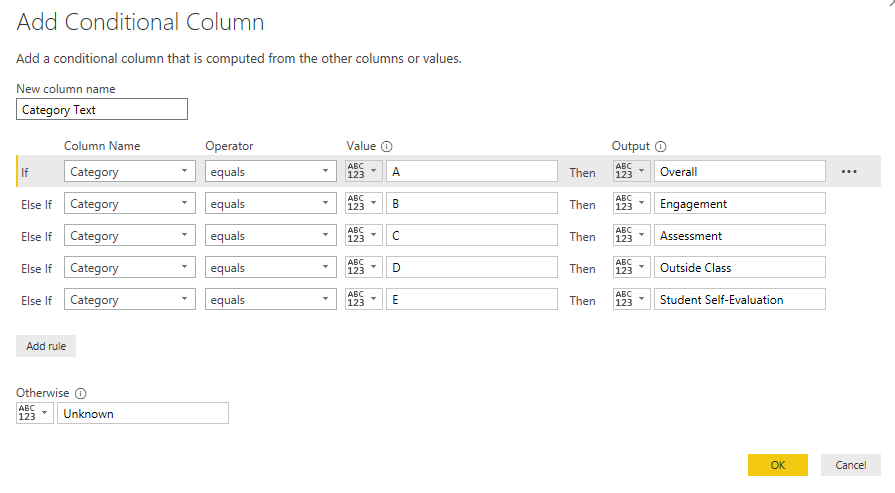 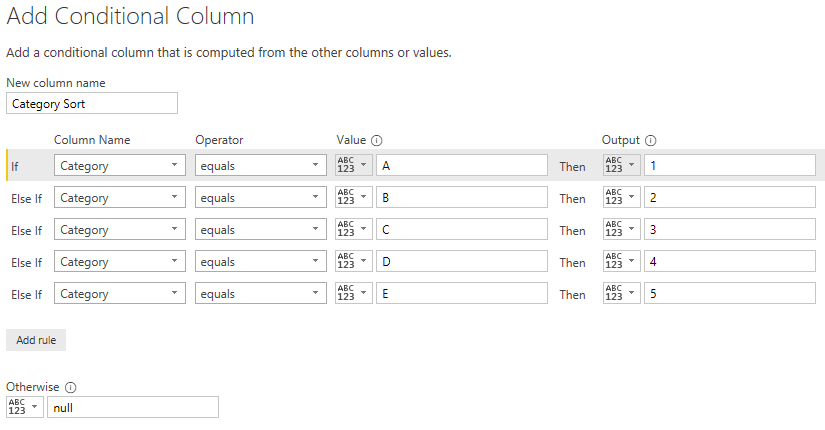 Data Analysis Expressions
An Introduction to DAX
Data Analysis Expressions (DAX)
Functions used to create reusable measures that analyze data
Basic commands such as COUNT, SUM, AVERAGE, etc. 
Generally used in Fact tables to aggregate
Can reference other DAX formulas – no need to re-enter data
[Speaker Notes: 12:00-12:01

DAX is used to automate calculations in Power BI.  DAX is made up of functions that are used to build formulas allowing components in our data tables to interact. 

The functions serve many purposes:
They can create measures that will be used to analyze data in the visualizations.
They can provide most types of calculations that are necessary to understand data such as Count, Sum, Average, etc.
They are generally used to aggregate fact table data.
They can make reference to other DAX formulas which eliminates the need to reenter data or duplicate processes.]
A Basic Measure using DAX
Function
Column Used to Calculate
Count Responses = COUNT(FactResponses[Response])
Name of the Measure
Table used to calculate
Count Responses = COUNT(FactResponses[Response])
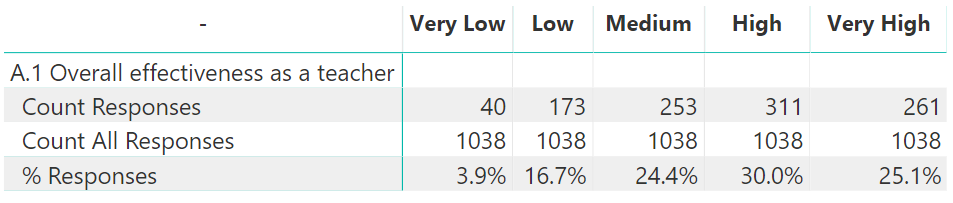 Count All Responses = CALCULATE([Count Responses], ALL(DimResponse))
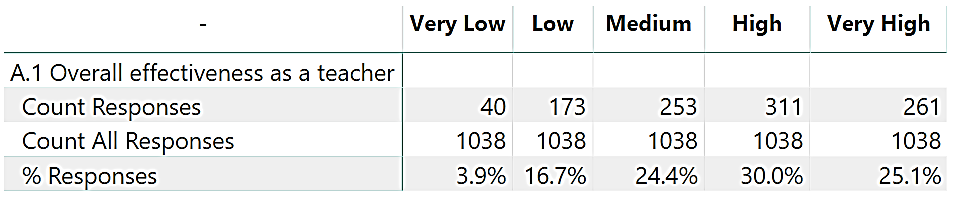 %Responses = [Count Responses] / [Count All Responses]
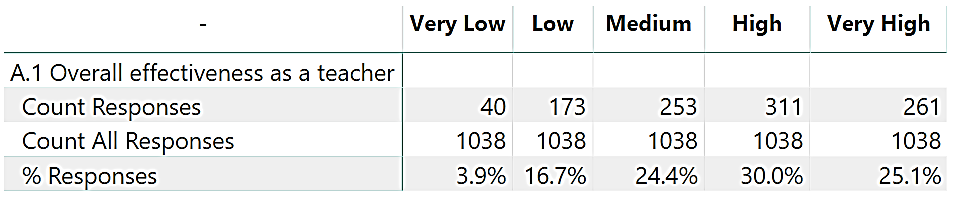 Step-by-Step Demonstration
DAX Measures to count Responses
Count Responses = COUNT(FactResponses[Response])
Count All Responses = CALCULATE([Count Responses], ALL(DimResponse))
%Responses = [Count Responses] / [Count All Responses]
DAX Measures to count students
Count Students = DISTINCTCOUNT(FactResponses[student id])
Count All Students = CALCULATE([Count Students], ALL(DimStudent))
%Students = [Count Students] / [Count All Students]
Publishing and Sharing
Power BI Service
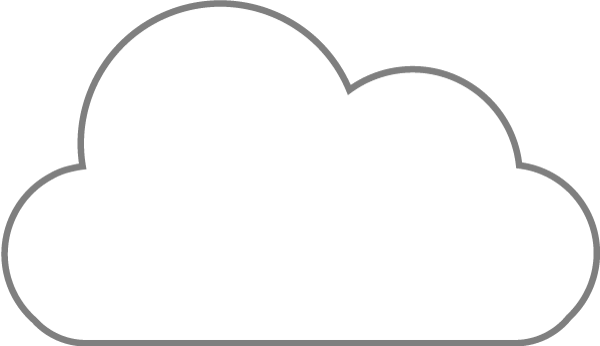 Power BI Desktop
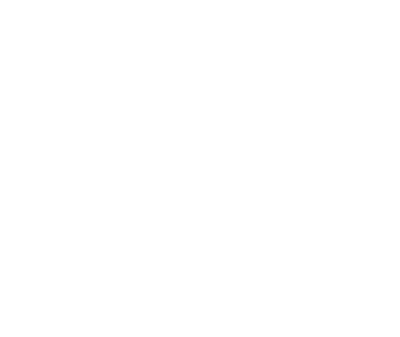 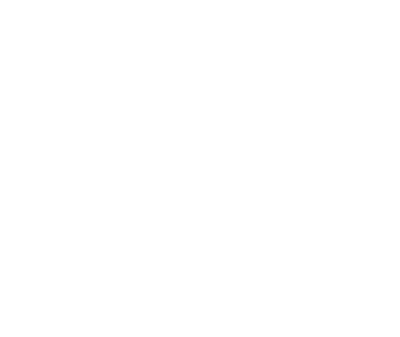 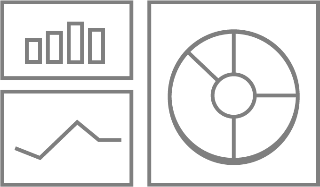 PUBLISH
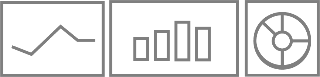 ACCESS
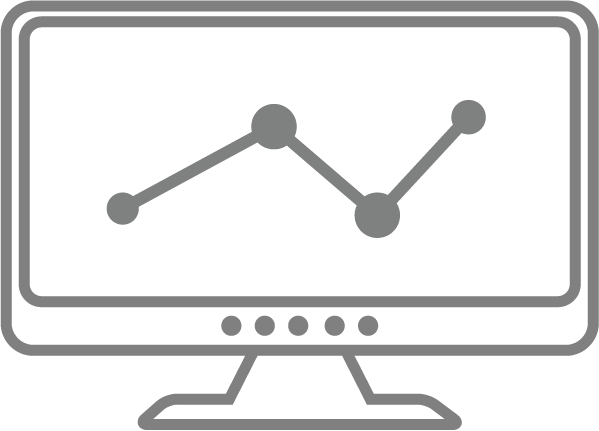 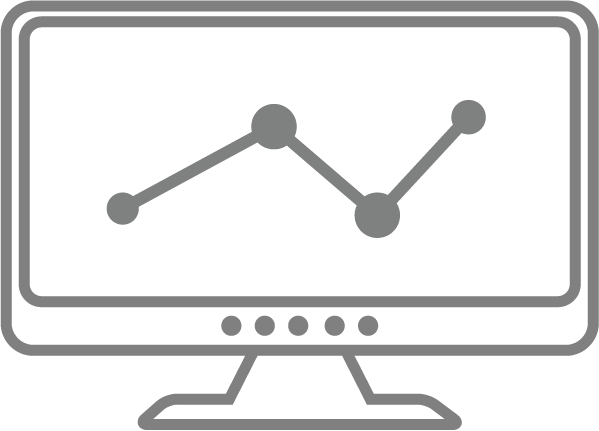 Query and Report Creation
Power BI Gateways
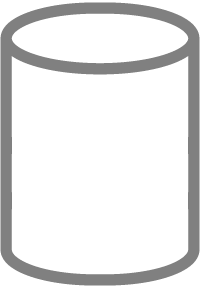 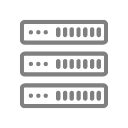 Your Institution’s Data
Adapted from Microsoft.com
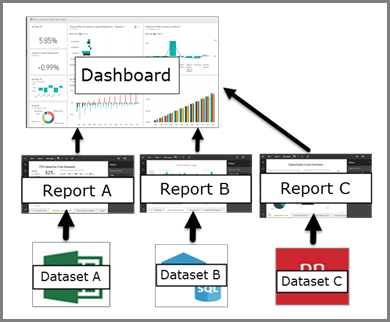 Sharing Options
Request a Pro License ($25/user/yr):https://www.k-state.edu/its/software/software-licenses/ms-power-bi/
K-State Power BI Users Groupemail Chuck Gould – chuck@ksu.edu
K-State Power BI Slack Channel
ksupowerbi.slack.com
What about the data warehouse?
Resource Documents
Thanks for coming!
Questions & Discussion
Using Power BI to Automate Data Cleaning and Visualization